Školení rozhodčích
Startovní procedura
část XY
Brno
Březen 2020
Obsah přednášky
Startovní procedura
Startovní tresty, individuální a všeobecné odvolání
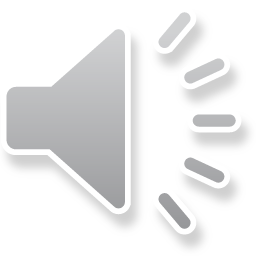 Startovní procedura
Standardní (5-4-1-0)
Oranžová vlajka – upozornění!
Brněnská procedura (3-2-1-0)
K prostudování: Pravidlo 26 a také Znamení závodu
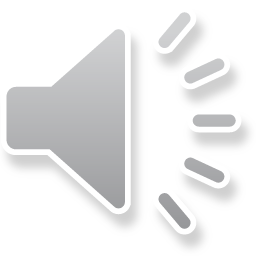 Startovní tresty
Klasický start (vlajka P)
Obeplouvání konců (vlajka I - zřídka)
20% trest (vlajka Z – nikdy jsem se nesetkal)
Vlajka U
Černá smrt – černá vlajka
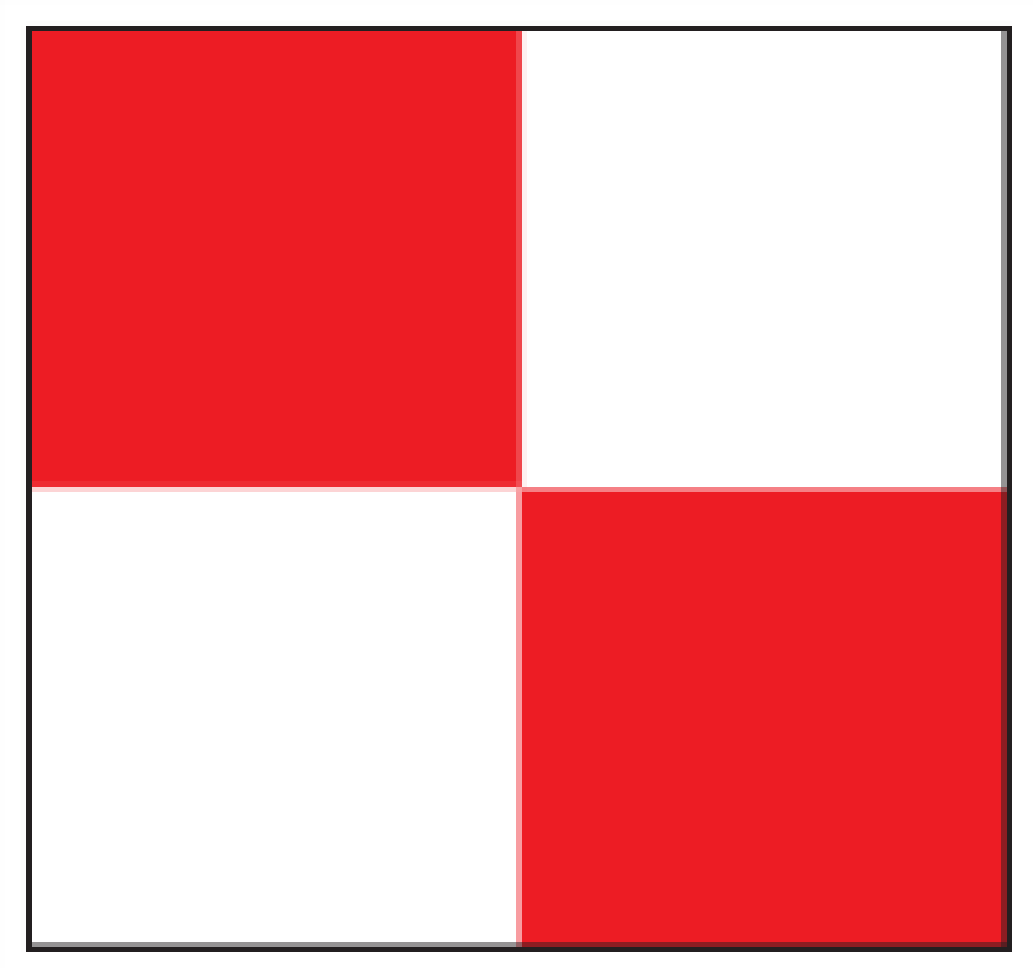 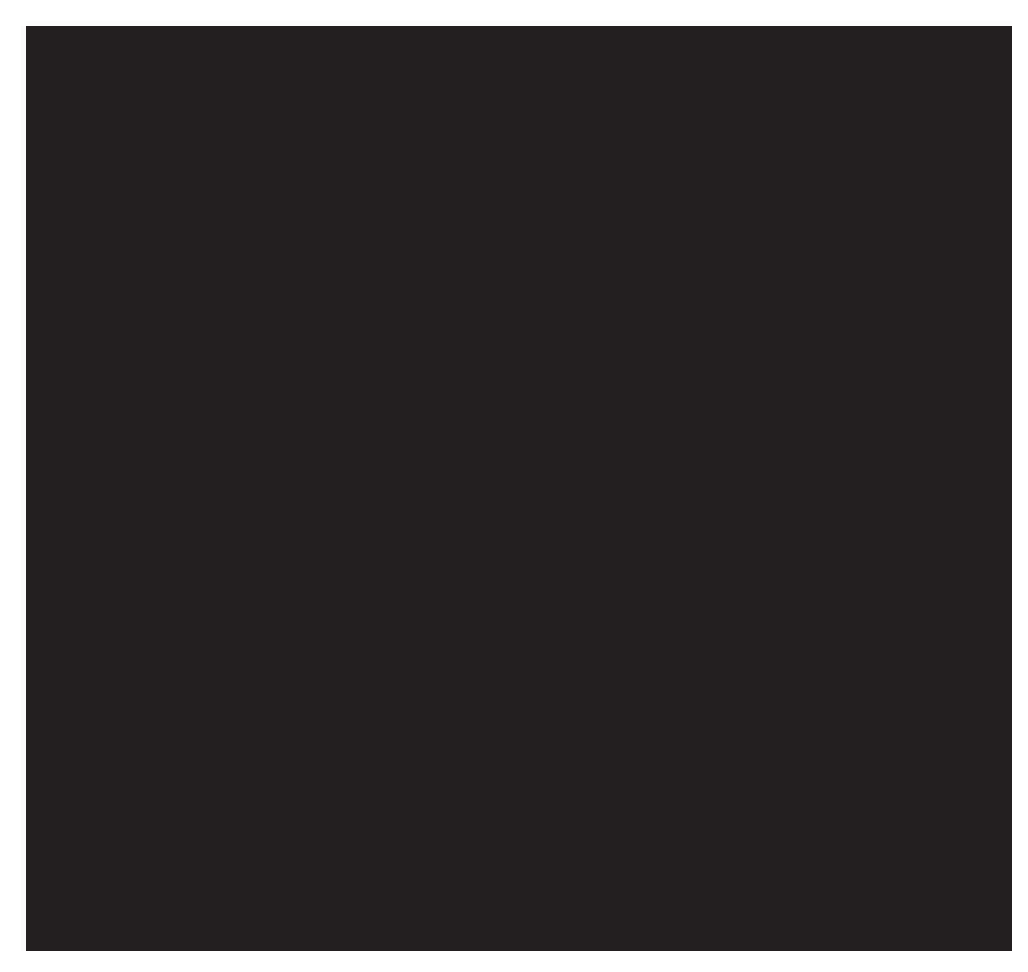 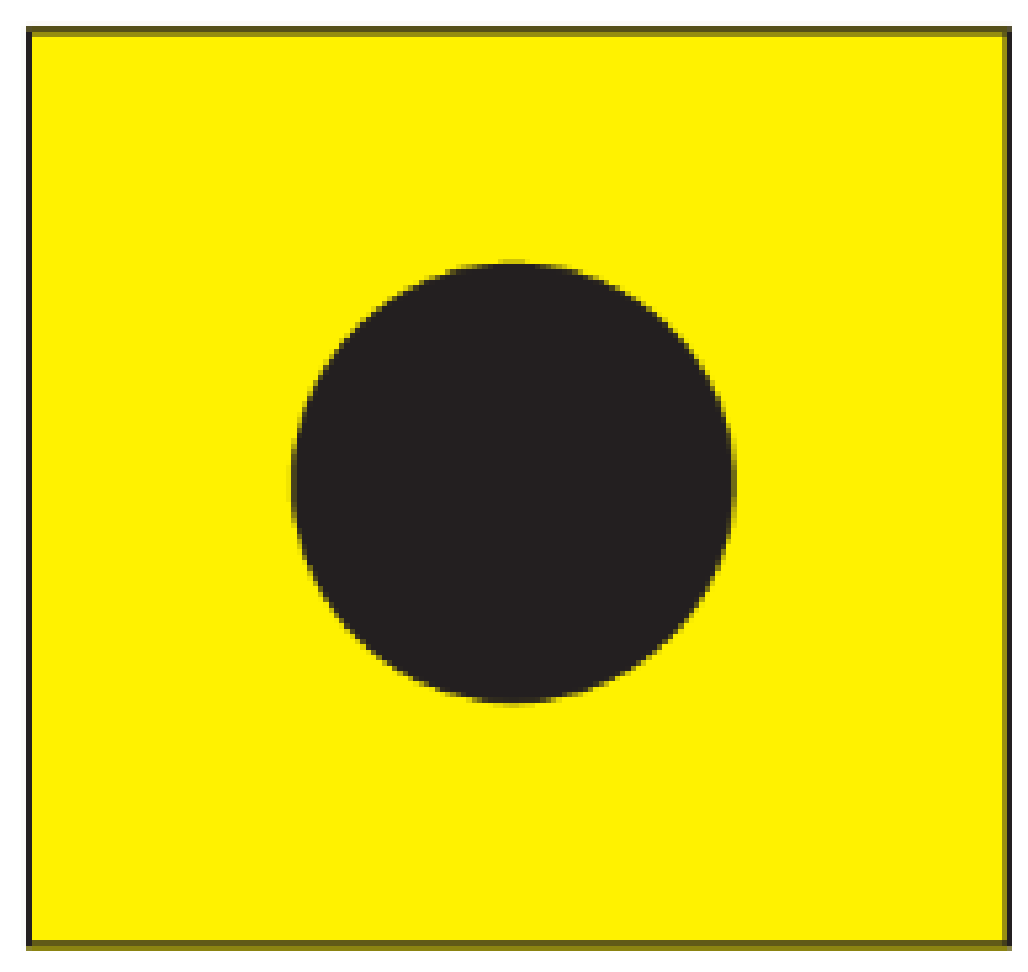 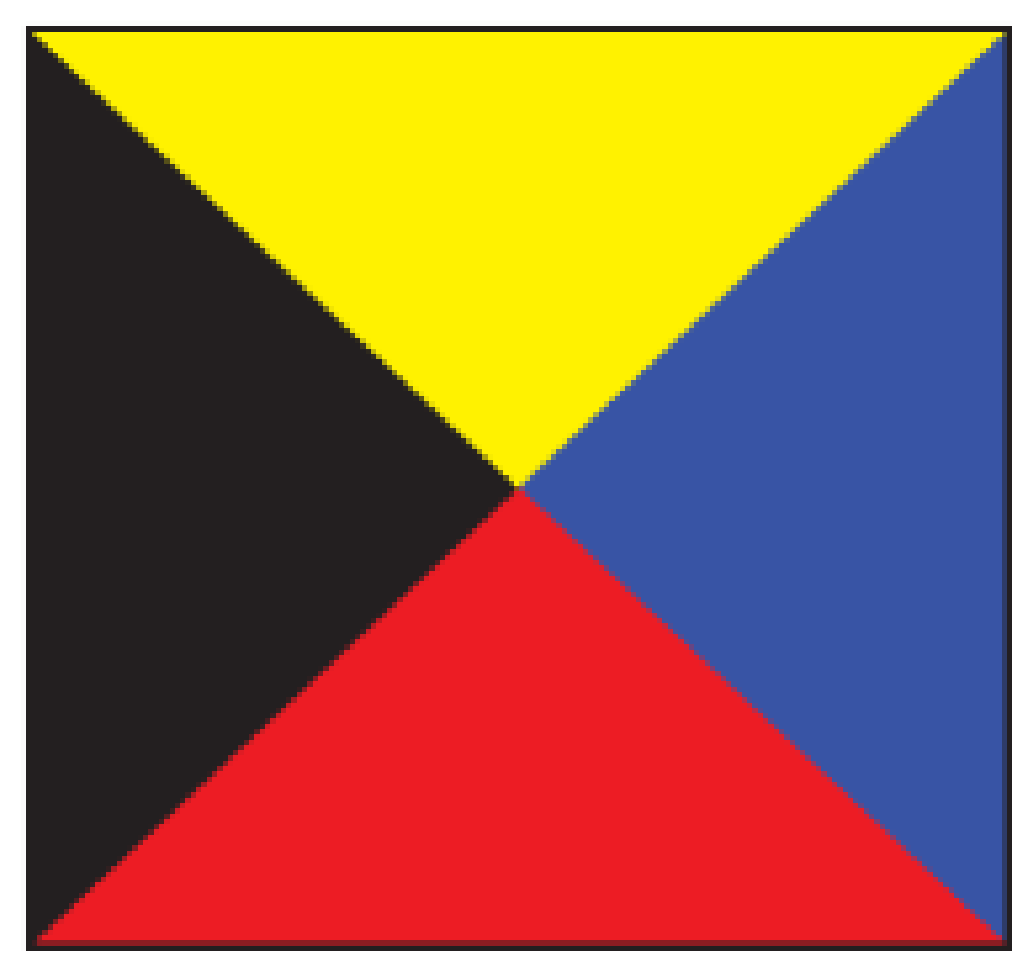 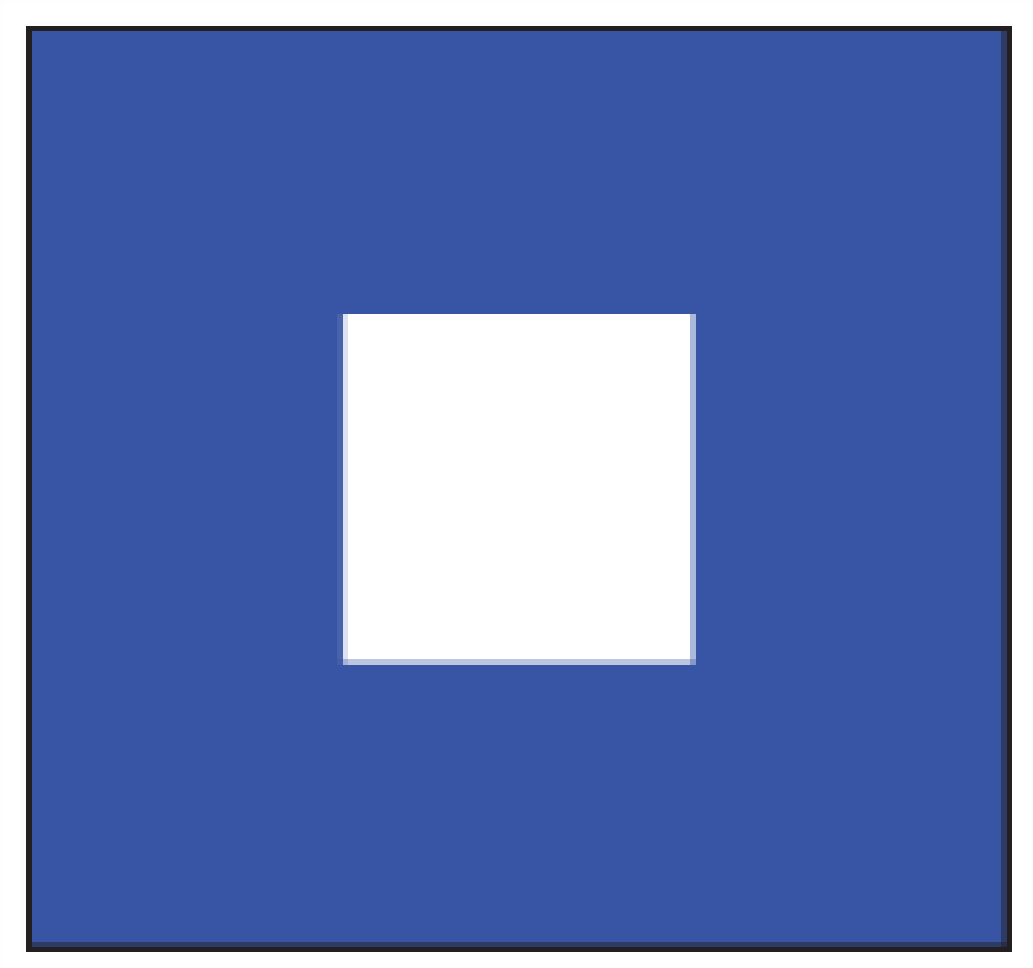 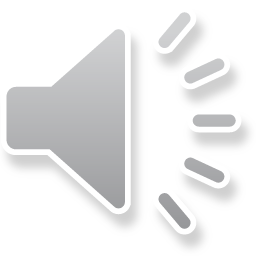 Individuální a všeobecné odvolání
Individuální odvolání – vlajka X – pouze u klasického startu (a na vlajky I a Z)
Bez prodlení vytáhnout vlajku a dát jeden zvuk
Černá vlajka – nutno vyvěsit (=display) čísla lodí
Všeobecné odvolání: vlajka 2. opakovač a 2 zvuky
Po stažení všeobecného odvolání následuje za 1 minuty výzva původní třídy
K prostudování: Pravidlo 29.1, 29.2, 30.3 a 30.4
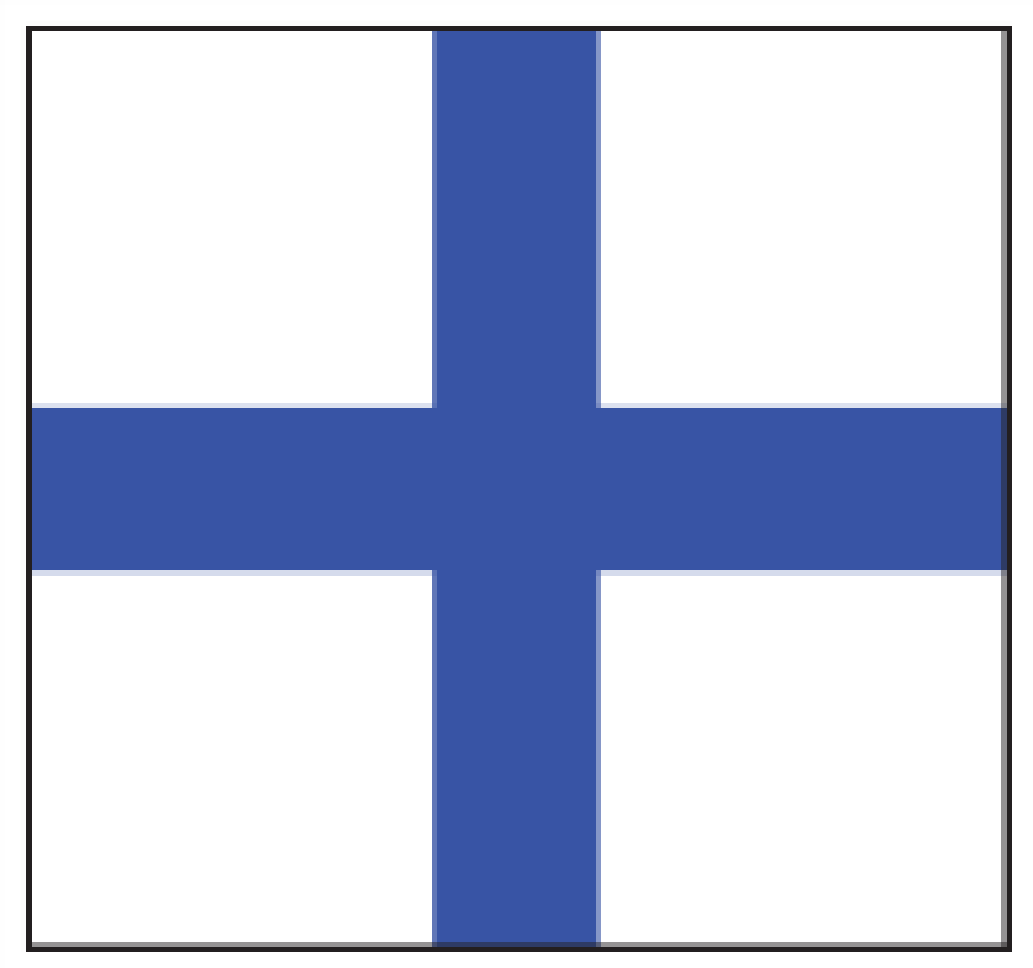 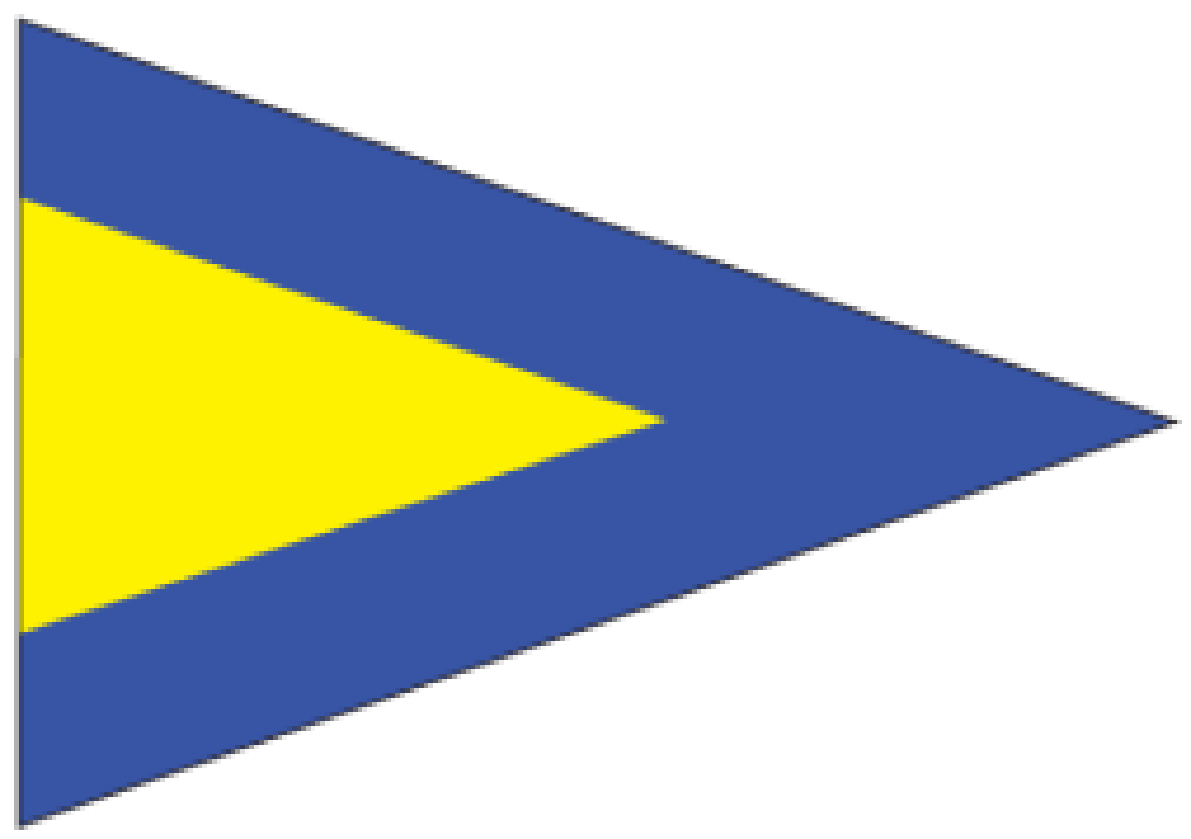 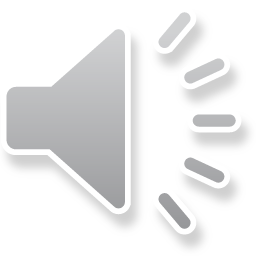 Odložení rozjížďky před startem
Rozjížďku můžeš před startovním znamením odložit.  
Při startu na černou vlajku je to pro některé lodě otázka života nebo smrti.
Přerušit rozjížďku můžeš kdykoliv (tedy i po startovním znamení).
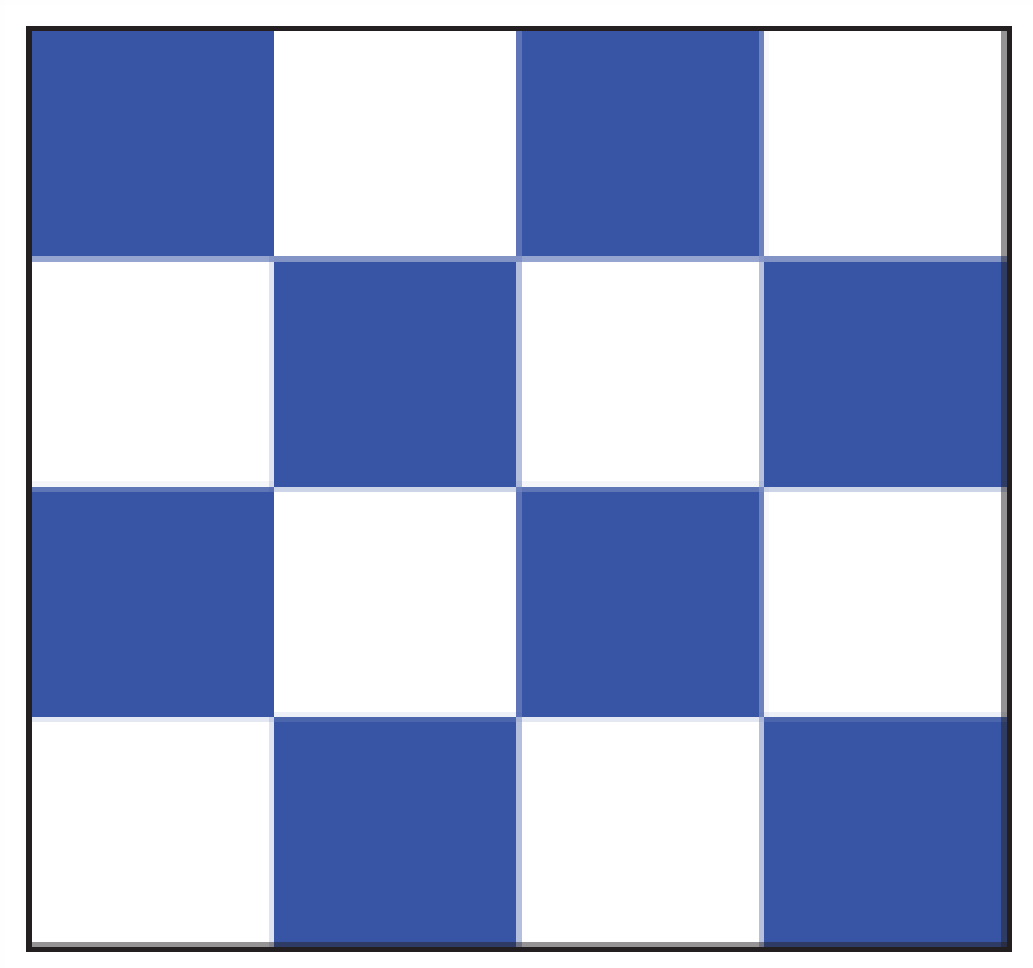 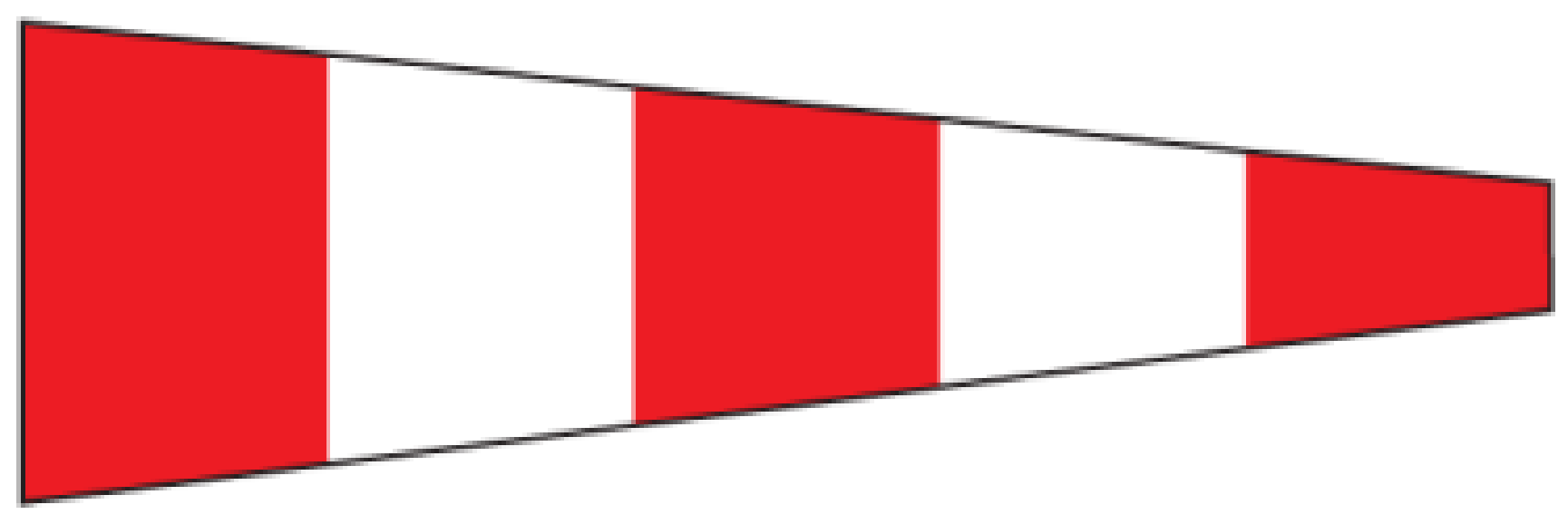 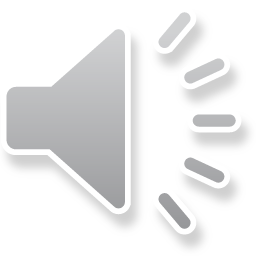 Nácvik startovní procedury
Rozdělte se do dvou skupin, v každé skupině si rozdělte úkoly a vyzkoušejte si startovní proceduru. Zkrácenou verzi 3-2-1-0.
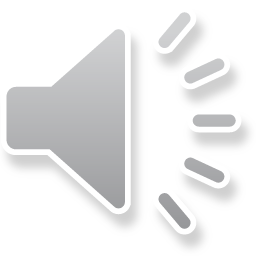 Shrnutí
Znáš všechny vlajky, které se používají pro startovní proceduru (nebo si je umíš najít)
Pokud nepoužíváš stabdardní startovní proceduru, umíš ji nadefinovat v plachetních směrnicích
Marek Pavlovský
+420 728 936 086, mpavlovsky17@gmail.com
DĚKUJI ZA POZORNOST!
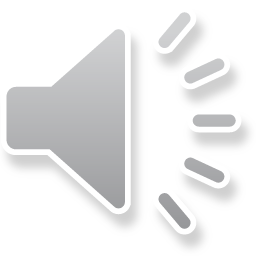